Moderation of Coastal Climates
Via Energy Transport
Via Heat Sink
Oceans as Energy Transporters:  Warm Currents
Oceans move energy via currents.
Warm Currents:
An ocean current 				beginning near the 				equator moves warm 				water.
When warm water 				moves into an area, 				the local air 				temperature increases.
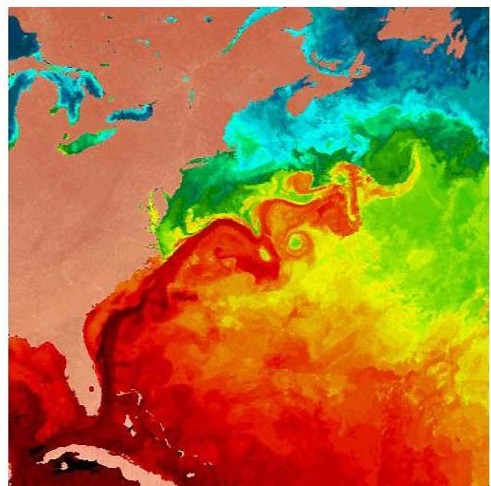 Oceans as Energy Transporters:  Cold Currents
Oceans move energy via currents.
Cold Currents:
An ocean current beginning near the Earth’s poles moves cold water.
When cold water 					moves into an area, 				the local air 				temperature 						decreases.
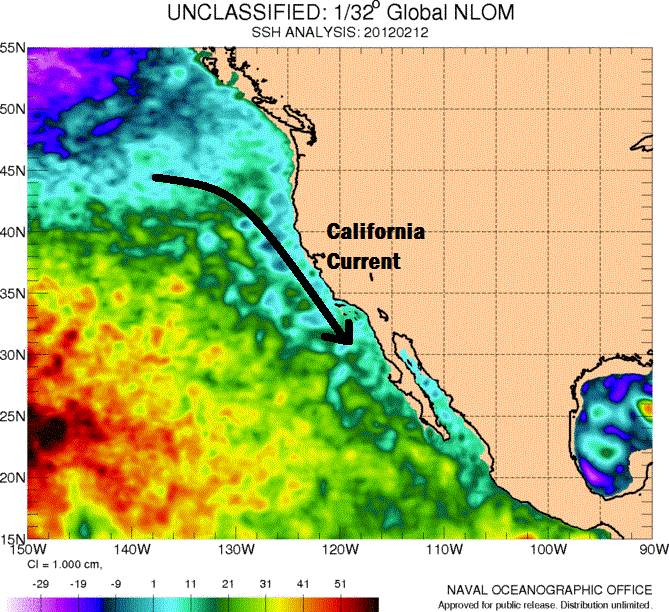 Oceans as Energy Transporters:  Example
The NC coast is warmer than the California coast at the same latitude because  . . .
NC is next to the warm Gulf Stream moving up from the equator.
CA is next to the cold California current moving down from Alaska.
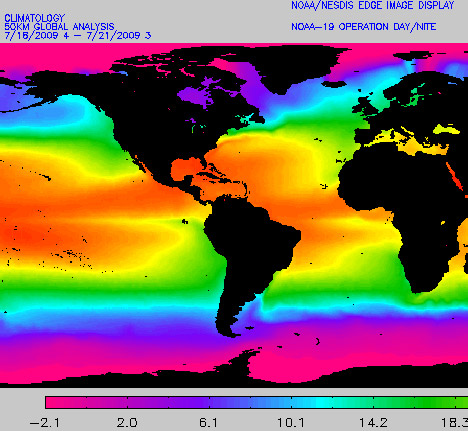 Oceans as Heat Sinks
Heat sinks . . . 
are objects/substances that store large amounts of energy.
have a high specific heat capacity.
Specific heat capacity  = amount of energy needed to raise the temperature of the substance.
High s. h. c. = heats up slowly & cools down slowly.
Low s. h. c. = heats up quickly & cools down quickly.
Heat Sinks and Climate:  Temperature Change
Water = very high specific heat capacity
Slow change of ocean temp = slower temp change of the air near by.
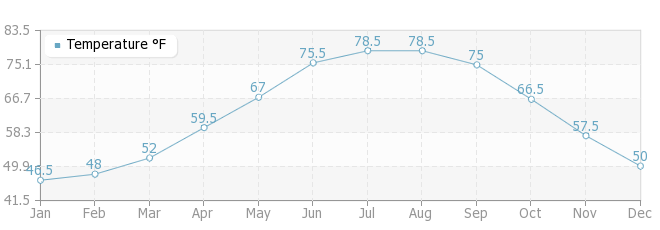 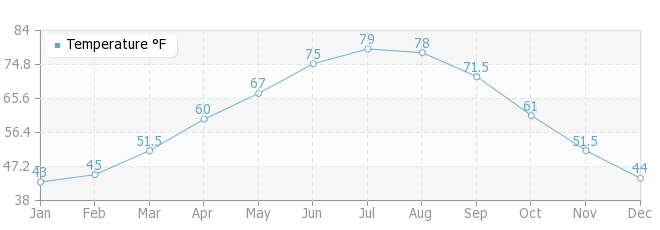 Heat Sinks and Climate:  Temperature Change
Slow change of temps = more moderate (less extreme) temps year-round.
In winter:  coastal NC Outer Banks stays warmer longer & overall vs. center of NC near Raleigh.
In summer:  coastal NC Outer Banks stays cooler longer & overall vs. center of NC near Raleigh.
Heat Sinks and Climate:  Temperature Moderation
Since oceans provide a constant source & sink for energy, coastal temperatures tend to stay steadier than inland temperatures.
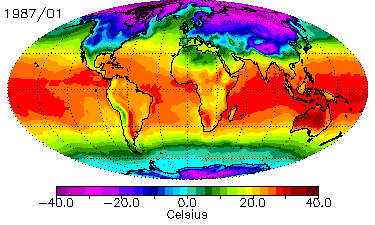